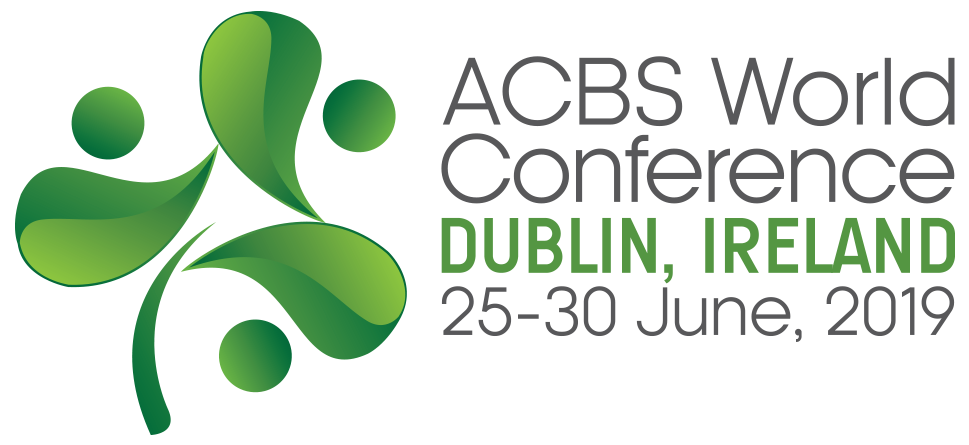 Need CE credit for this session?

Please don’t forget to scan in to have your attendance tracked
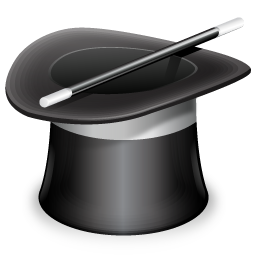 Lou Lasprugato, MFT
Phillip Cha, MFT
MAGIC ACTTransforming Pain into Purpose with Clinical RFT
[Speaker Notes: Image: pixabay.com]
Disclosures
Lou Lasprugato works at Sutter Medical Foundation’s Institute for Health and Healing; provides training events for Praxis Continuing Education; and maintains a private practice in Davis, California
Phillip Cha works at UCSF Citywide Case Management, an outpatient clinic providing intensive case management services for people living with severe mental illness in San Francisco, California. He also maintains a private practice. 
No other financial relationships with commercial interests
All photos and images used with permission
Magic ACT Objectives
Delineate the various types of relationally framed questions for evoking a transformation of function in painful private events.
Describe how to alter the context of painful private events, in an experientially pragmatic manner, by approaching them with open curiosity.
Demonstrate how to therapeutically pivot from pain to purpose through timely RFT-based interventions.
Contextual Behavioral Approach
Adapted from Villatte, M., Villatte, J. L., & Hayes, S. C. (2015). Mastering the clinical conversation: Language as intervention. Guilford Publications.
Altering The context to transform function
I notice the thought
I am anxious
when I’m doing what matters in my life
Artist: Nate Neal
Two TYPES OF CONTEXTS
EXTERNAL CONTEXT
      (non-symbolic world)

Experiential (5 senses)
Direct, actual, lived experience
Non-human animals are good at this
INTERNAL CONTEXT
        (symbolic world)

Verbal (thoughts, language)
Socially and arbitrarily constructed
Humans are good at this
Relational Frame THEORY(Verbal/symbolic context)
Through verbal skills, we can learn to ‘relate’ anything with anything else (symbolically) 
This behavior of ‘relating’ leads to categorizing, comparing, problem-solving, and other abilities that can be a curse and a blessing given its arbitrary nature 
Various forms of relating (or ‘relational framing’) have been identified in research with humans
Types of relational frames
“Those skills are the source of our greatest human
achievements and of much of our misery.”
Hayes, 2017
[Speaker Notes: Quote excerpted from “Finding the Key” article by Steven Hayes, June 2nd, 2017]
trained vs derived relations
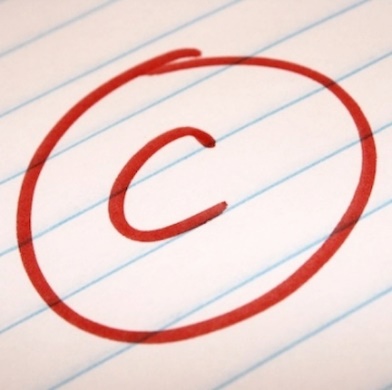 Transformation of Symbolic Function
Arbitrarily Applicable Relational Responding
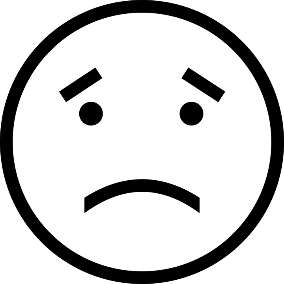 “Not good enough”
trained
derived
Clinical Research on Effects of relational Responding
Gil-Luciano, Ruiz, Valdivia-Salas, & Suárez-Falcón. (2017). Promoting psychological flexibility on tolerance tasks: Framing behavior through deictic/hierarchical relations and specifying augmental functions. The Psychological Record, 67(1), 1-9.
Moran & McHugh. (2019). Patterns of relational responding and a healthy self in older adolescents. Journal of Contextual Behavioral Science.
Murthy, Villatte, & McHugh. (2019). Investigating the effect of conditional vs hierarchical framing on motivation. Learning and Motivation, 65, 33-42.
Carpenter, K. M., et al. (2016). Derived relations moderate the association between changes in the strength of commitment language and cocaine treatment response. Experimental and clinical psychopharmacology, 24(2).
“More of this research is needed to…improve the efficacy of clinical interventions targeting derived relational responding as a mechanism of behavior change.”
Language as Intervention: Going Forward
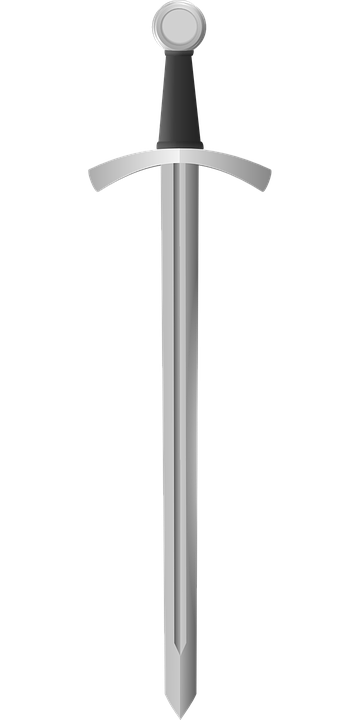 Villatte, M., Villatte, J. L., & Hayes, S. C. (2018). A reticulated and progressive strategy for developing clinical applications of RFT.
[Speaker Notes: Villatte, M., Villatte, J. L., & Hayes, S. C. (2018). A reticulated and progressive strategy for developing clinical applications of RFT. The Psychological Record, 68(1), 113–117.]
From pain to purpose:Conditional Framing
If you could make room (create some space) for this pain, what would that enable you to do that matters in your life?

NOTE: conditional relations are present in many of the examples on the following slides
Contextual cues: if/then (“what would…”)
From Pain to Purpose:Coordination & Comparison
What might this pain be revealing that you care about (that’s important to you) here?

Is the pain more or less present when you’re doing something meaningful?
From pain to purpose:Distinction/Opposition
How would your life be different if you were willingly open to having this pain?

If pain was on one side of a coin, what would be on the opposite side that’s important to you?
From Pain to Purpose:Temporal & Spatial
What have you learned from past experiences with pain like this that could be helpful now?

If this pain was on the outside protecting something precious on the inside, what might that be?
From Pain to Purpose:Deictic & Hierarchical
Ten years from now, you’re looking back, what would you want your life to have stood for in the presence of this pain?

How could you use this pain in the service of something greater, to enrich your life in some meaningful way?
From Pain to Purpose:Combining Frames
There are two worlds: one in which you’ve never known this pain, and the other where you know it intimately well.  Someone you deeply care about (child, etc.) experiences this pain for the first time, and reaches out to you for understanding and support - which world would you choose?
Kelly Wilson (printed with permission)
From Pain to Purpose:Experiential Exercise
Image: pixabay.com
Exercise: Skill-building
Objectives:
Facilitate contact with painful private event
Model and evoke openness and curiosity
Select, augment, or add purposeful functions via relationally framed interventions
Format:
Portland-style quads (or triads)
10-min real-or-role plays with 5 min debrief
Skill-Building Roles
Skill-Builder (Therapist)
Experiment with RFT-based interventions (from hat or created) to transform function of private events
Assistant to Skill-Builder
Available as support (reference cheat sheet)
Case Presenter (Client)
Presents NON-challenging case in the service of Skill-Builder’s learning (NOT to solve case)
Monitor/Observer
Notes interventions and transformations
Skill-Building Tips
Take off “competent clinician” hat
Treat exercise as an opportunity to experiment and learn from each other
Embody flexibility and sensitivity
Modify questions to client and context
Watch for pauses following interventions
Contemplation often precedes transformations
Continue shaping integration of pain & purpose
“In some ways, suffering ceases to be suffering at the moment it finds a meaning, such as the meaning of a sacrifice.”
Viktor Frankl
Image: Lance Lang
[Speaker Notes: Quote from Viktor E. Frankl, Man's Search for Meaning]